Figure 1. Geographic distribution of the Far Eastern leopard: (a) 19th century, (b) and (c) present
J Hered, Volume 93, Issue 5, September 2002, Pages 303–311, https://doi.org/10.1093/jhered/93.5.303
The content of this slide may be subject to copyright: please see the slide notes for details.
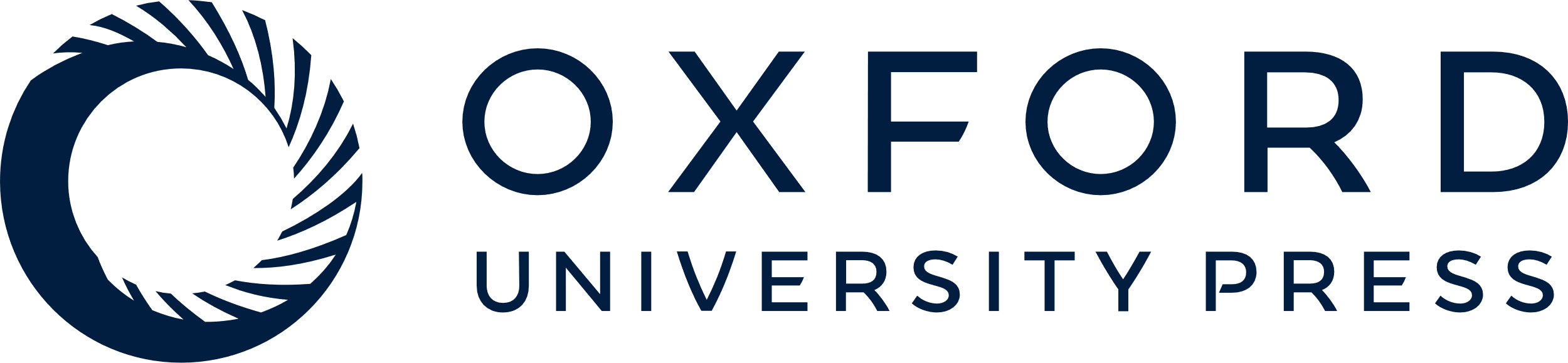 [Speaker Notes: Figure 1. Geographic distribution of the Far Eastern leopard: (a) 19th century, (b) and (c) present


Unless provided in the caption above, the following copyright applies to the content of this slide: © 2002 The American Genetic Association]